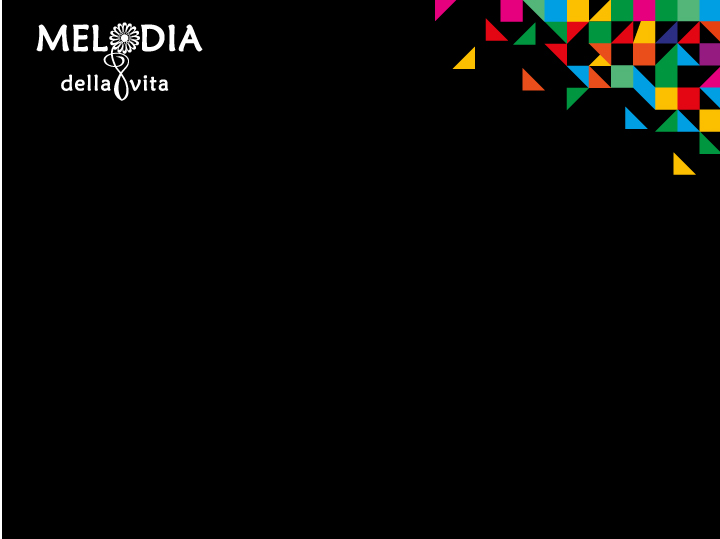 Душевые системы
со смесителями
Melodia della vitta
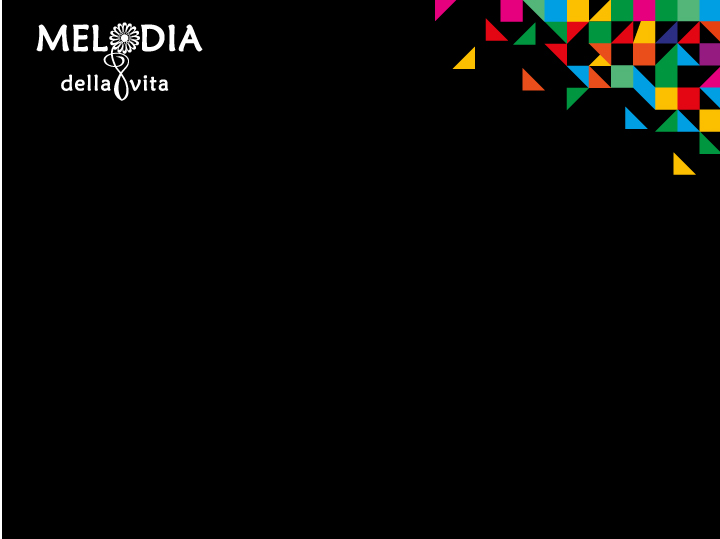 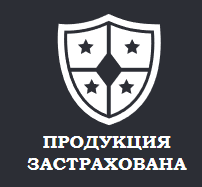 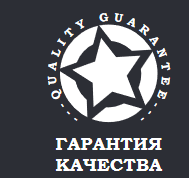 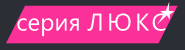 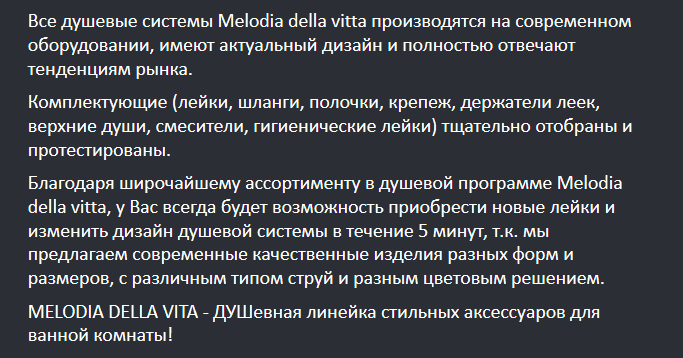 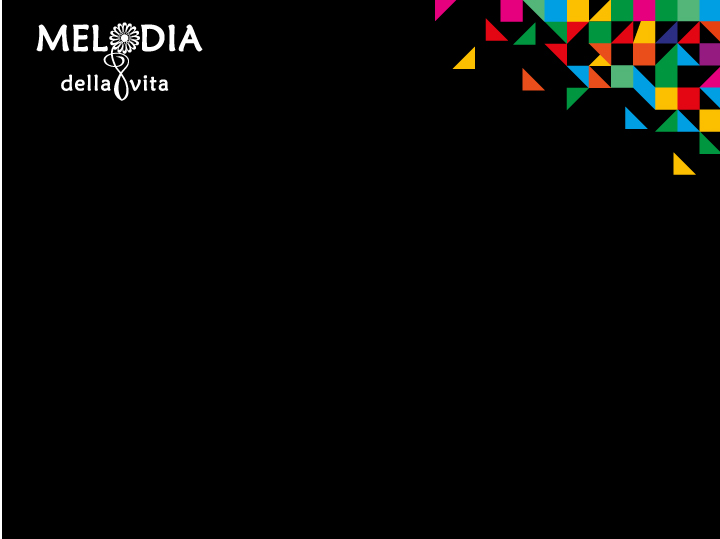 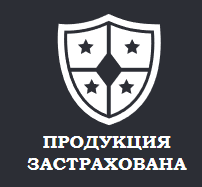 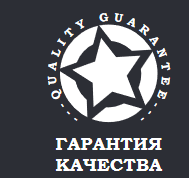 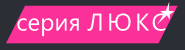 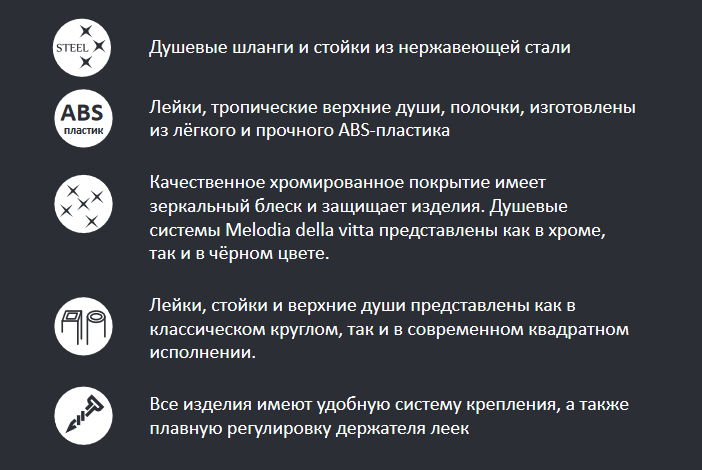 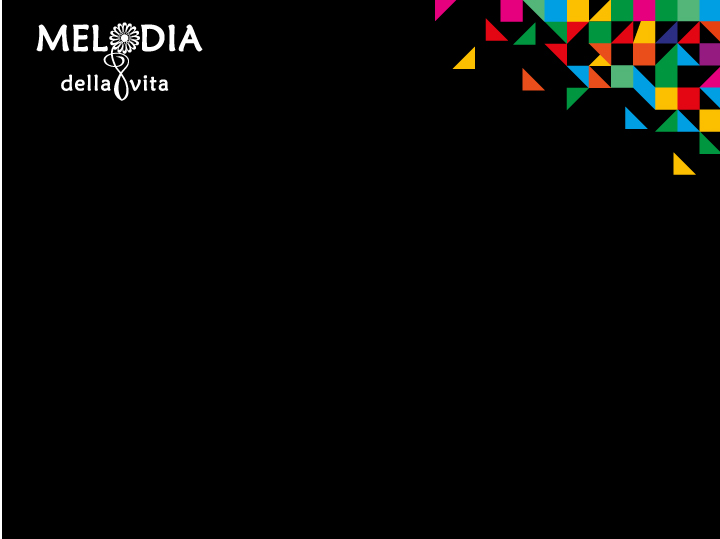 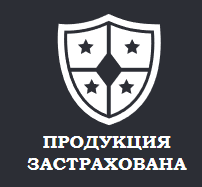 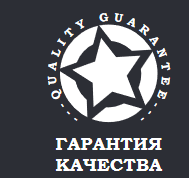 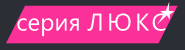 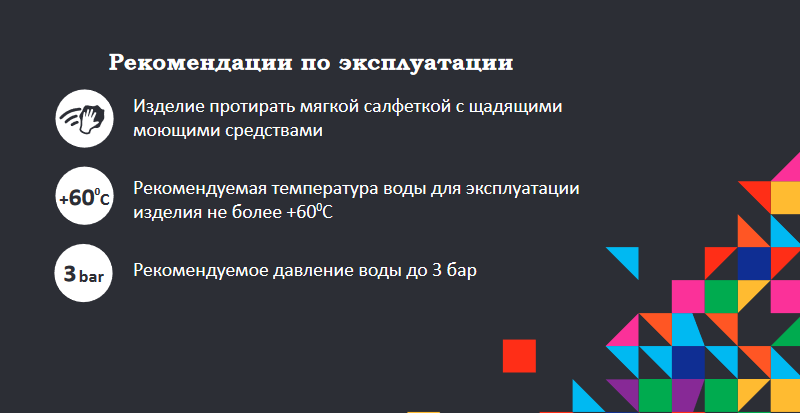 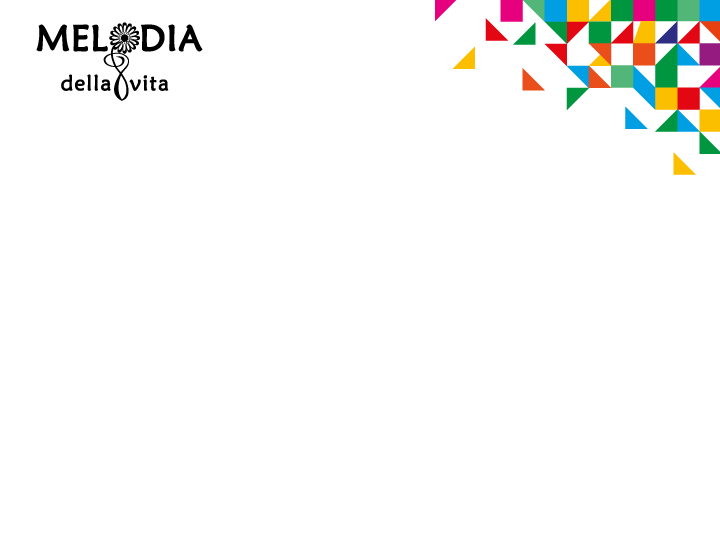 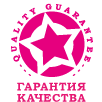 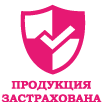 Душевая система c двуруким душевым смесителем Galateo MELODIA MSC00104C
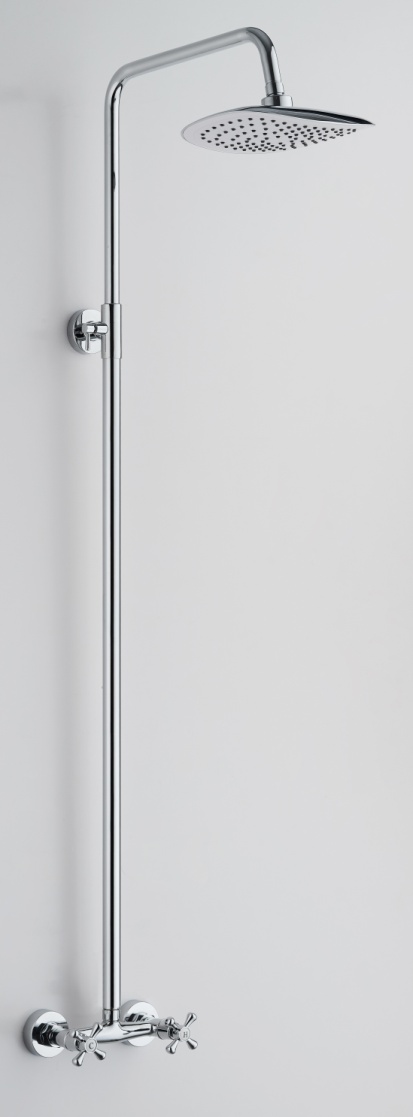 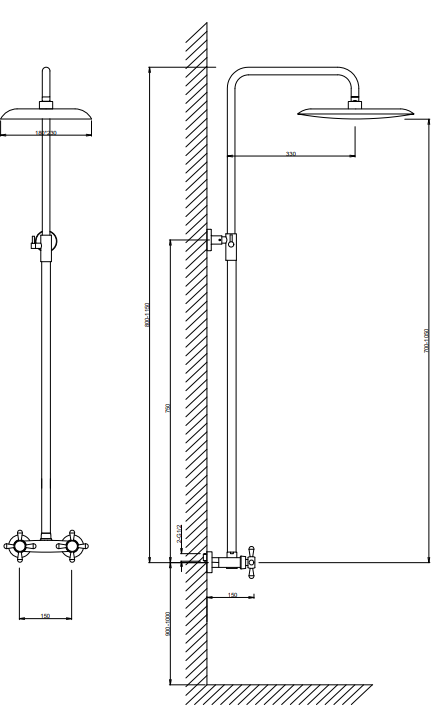 Описание:
Смеситель латунный с керамическими кран-буксами 1/2" и маховиками-крестиками из металла
Расстояние между отверстиями подключения 150+/-20мм
Душевая колонна из нержавеющей стали 201 марки толщиной 1мм длиной 1100мм
Верхний душ из АБС пластика 230х180мм
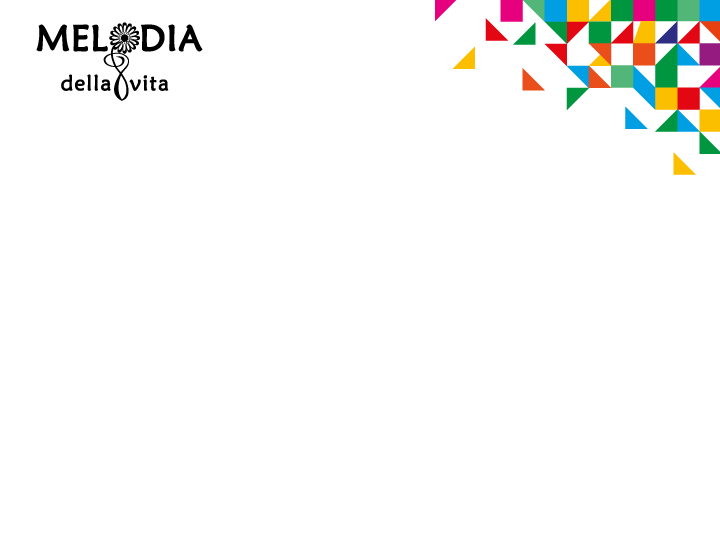 Душевая система cо смесителем для душа Rock MELODIA MSC00105C
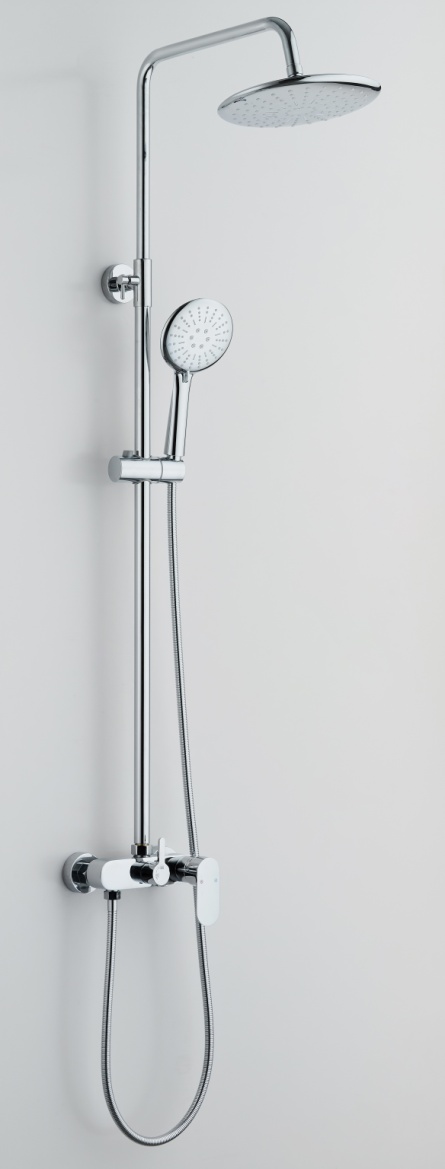 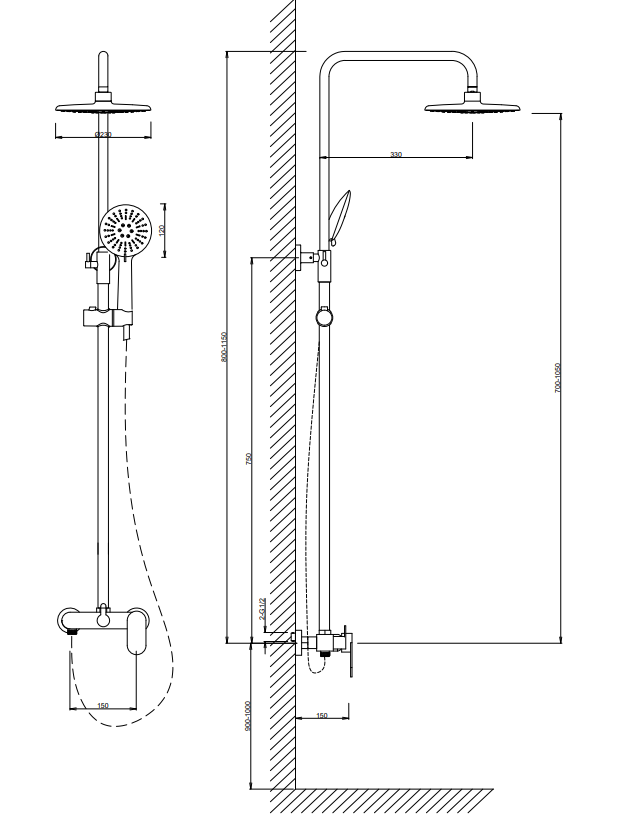 Описание:
Смеситель латунный с керамическим картриджем 35мм без излива хромированный, керамический дивертор,  расстояние между отверстиями подключения 150+/-20мм,
Душевая колонна из нержавеющей стали 201 марки толщиной 1,5мм длиной 1100мм с возможностью регулировки по высоте (телескопическая)
Верхний душ из АБС пластика Ø230мм хромированный
Ручной душ из АБС пластика 120мм 3 функции хромированный
Хромированный шланг 1,5мм из нерж.стали
Держатель лейки хромированный из АБС пластика 112мм с возможностью его регулировки на штанге
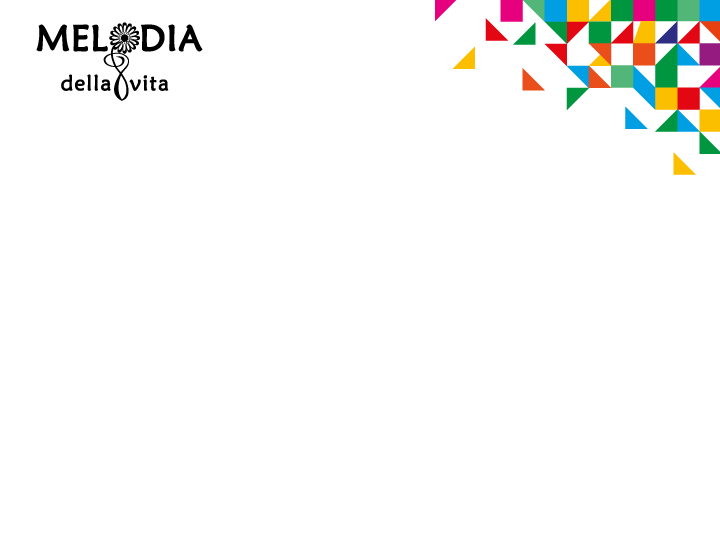 Душевая система cо смесителем для ванны/душа Rock MELODIA MSC00106C
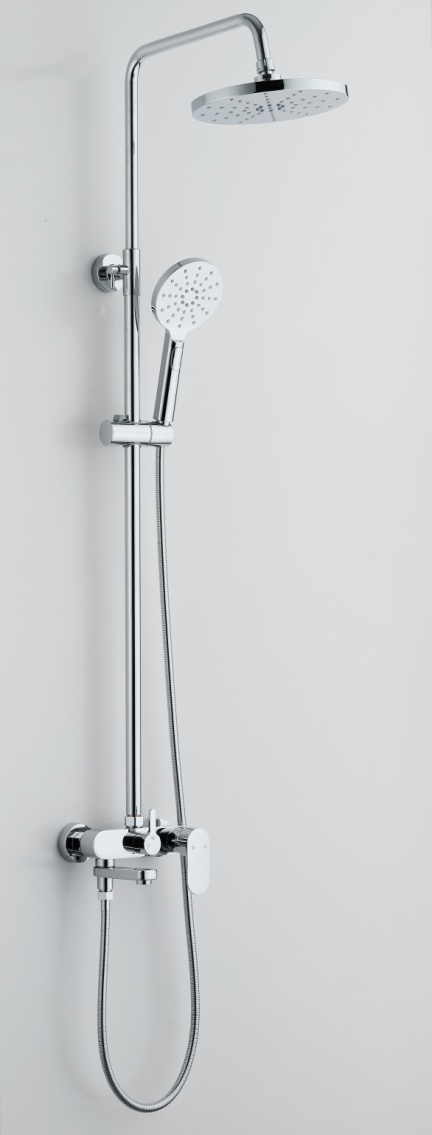 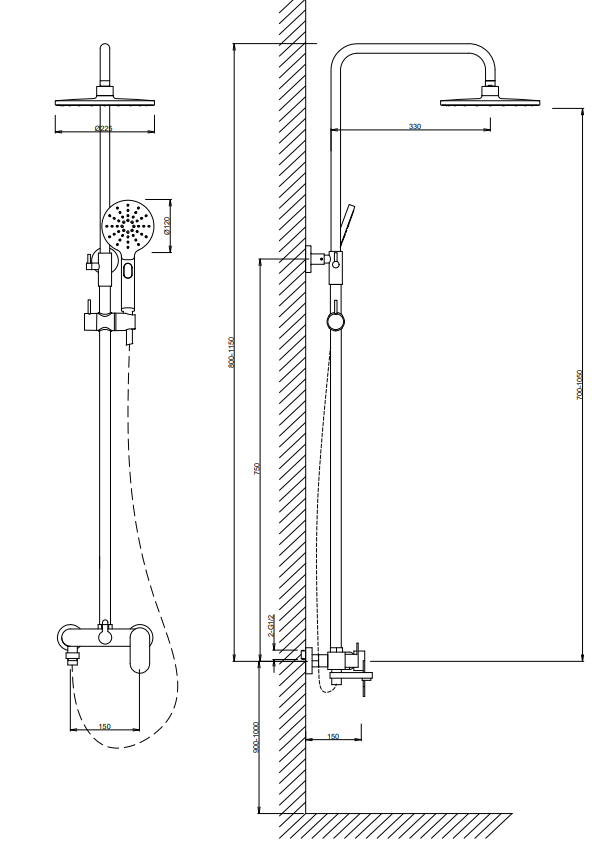 Описание:
Смеситель латунный с керамическим картриджем 35мм со складным изливом, хромированный керамический дивертор,  расстояние между отверстиями подключения 150+/-20мм,
Душевая колонна из нержавеющей стали 201 марки толщиной 1,5мм длиной 1100мм с возможностью регулировки по высоте (телескопическая)
Верхний душ из АБС пластика Ø225мм хромированный
Ручной душ из АБС пластика 120мм 3 функции хромированный 
Хромированный шланг 1,5мм из нерж.стали
Держатель лейки хромированный из АБС пластика 112мм с возможностью его регулировки на штанге
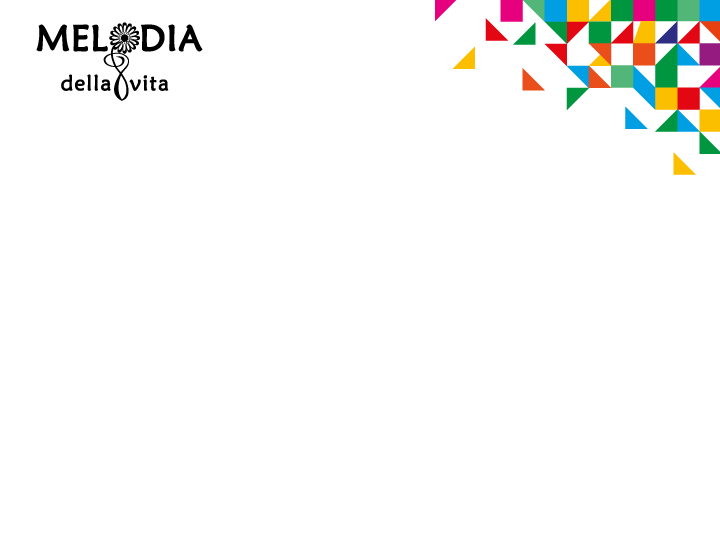 Душевая система c термостатическим смесителем для ванны/душа Rock MELODIA MSC00110C
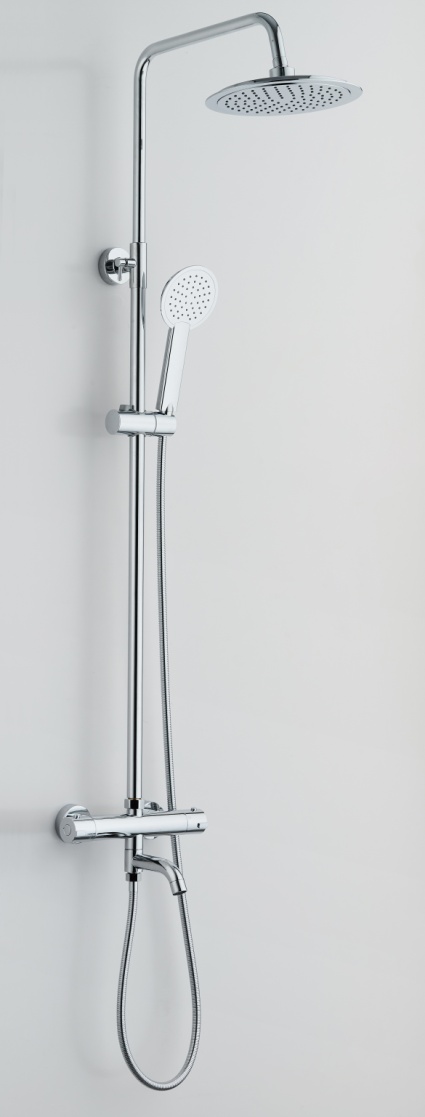 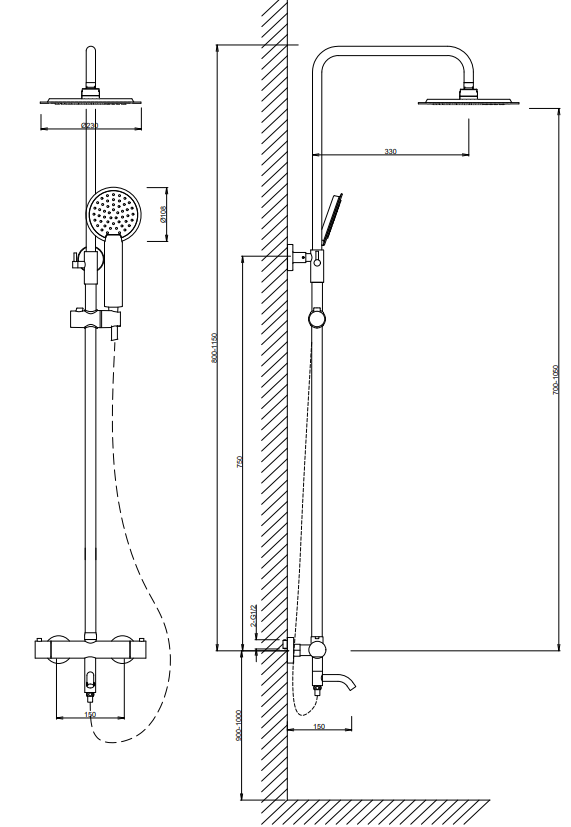 Описание:
Смеситель латунный термостатический со складным изливом,  расстояние между отверстиями подключения 150+/-20мм 
Душевая колонна из нержавеющей стали 201 марки толщиной 1,5мм длиной 1100мм с возможностью регулировки по высоте (телескопическая)
Верхний душ из АБС пластика Ø230мм хромированный, ручной душ из АБС пластика 120мм 1 функция хромированный
Хромированный шланг 1,5мм из нерж.стали
Держатель лейки хромированный из АБС пластика 112мм с возможностью его регулировки на штанге
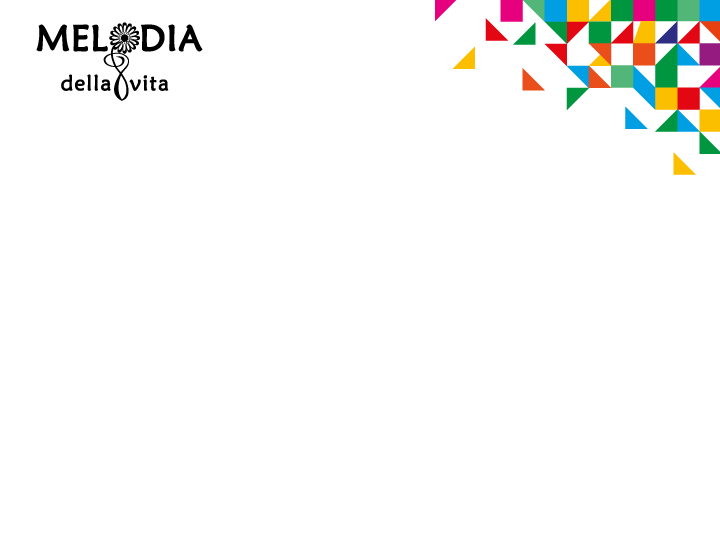 Душевая система c термостатическим смесителем для ванны/душа Moderno MELODIA MSC00111C
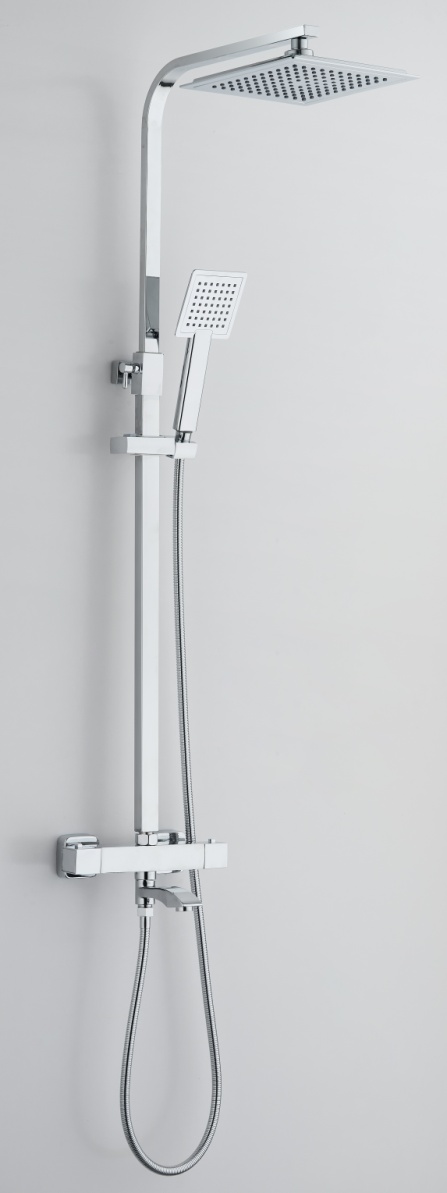 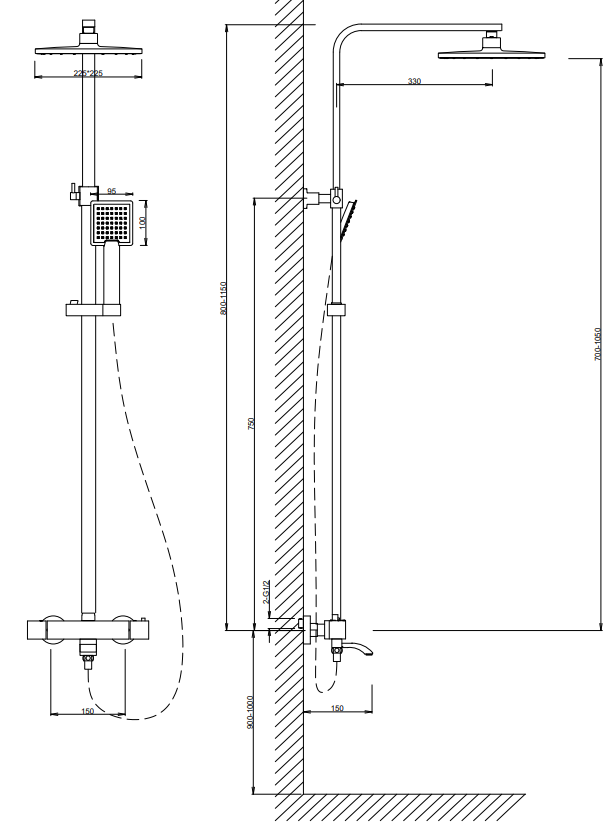 Описание:
Смеситель латунный термостатический со складным изливом,  расстояние между отверстиями подключения 150+/-20мм
Душевая колонна из нержавеющей стали 201 марки толщиной 1,5мм длиной 1100мм с возможностью регулировки по высоте (телескопическая)
Верхний душ из АБС пластика 225х225мм хромированный
Ручной душ из АБС пластика 93х100мм 1 функция хромированный
Хромированный шланг 1,5мм из нерж.стали
Держатель лейки хромированный из АБС пластика 112мм с возможностью его регулировки на штанге
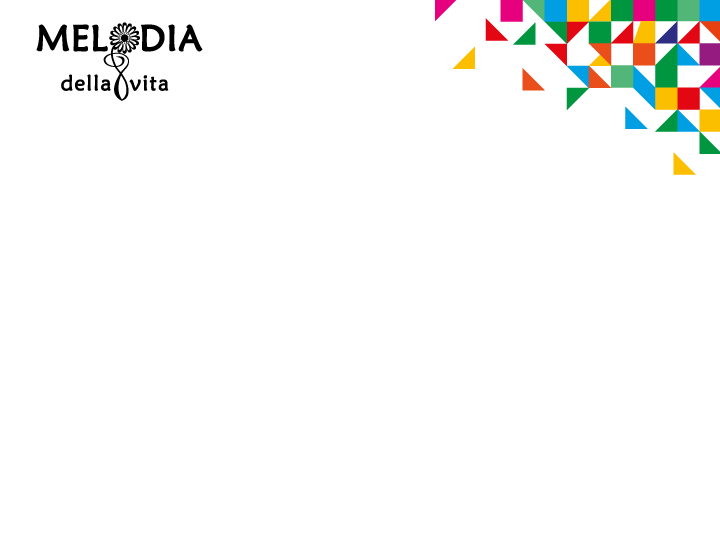 Душевая система cо смесителем для ванны/душа Blues MELODIA MSC00108C_bk чёрный
Описание:
Смеситель латунный с керамическим картриджем 35мм с функцией сбережения воды с вращающимся изливом в черном матовом цвете, керамический дивертор на 4 положения,  расстояние между отверстиями подключения 150+/-20мм
Душевая колонна из нержавеющей стали 201 марки толщиной 1,5мм длиной 1100мм с возможностью регулировки по высоте (телескопическая) в черном цвете Верхний душ из АБС пластика 225х225мм чёрный, ручной душ из АБС пластика 80х100мм 3 функции чёрный
Чёрный шланг 1,5мм из нерж.стали
Держатель лейки чёрный из АБС пластика 112мм с возможностью его регулировки на штанге
Гигиеническая лейка черная из АБС пластика софт тач и шланг для гиг.лейки ПВХ черный с латунными гайками
Полочка 280х120х40мм пластиковая черная
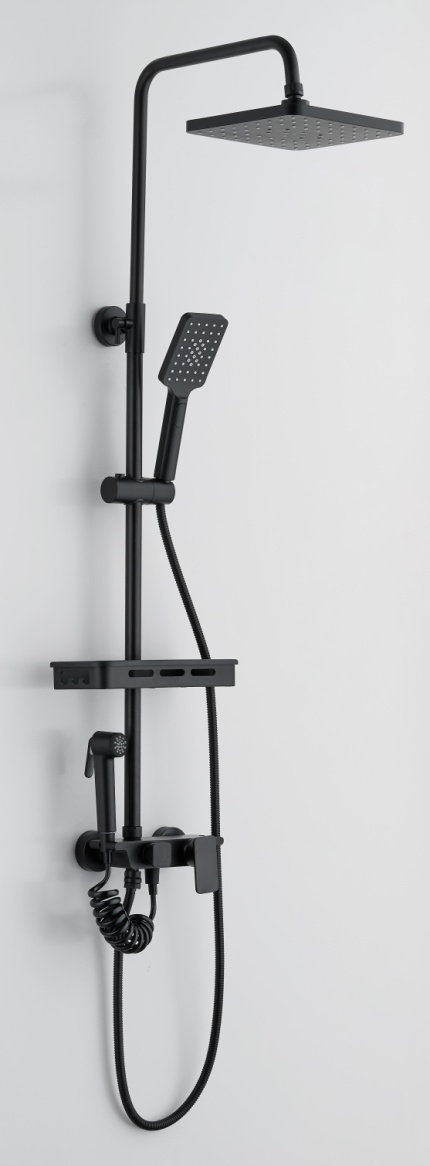 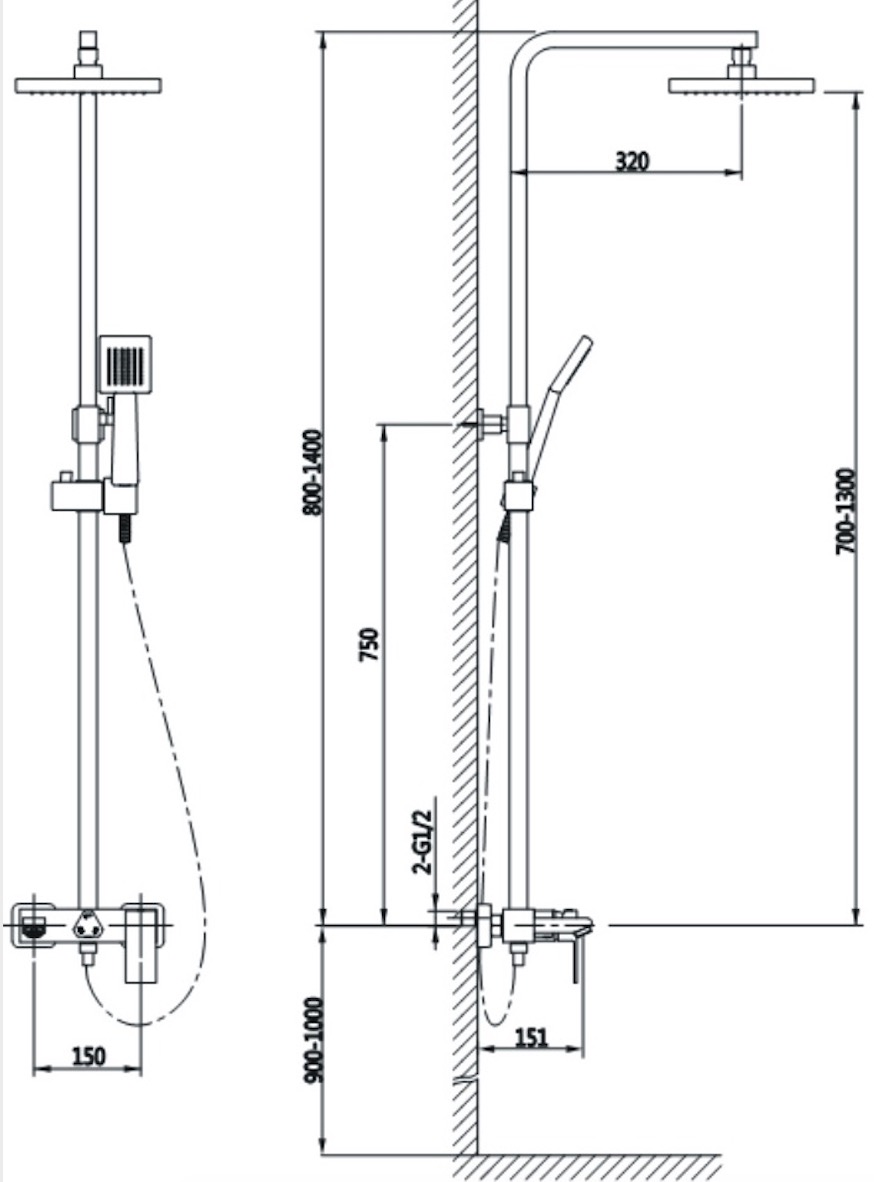 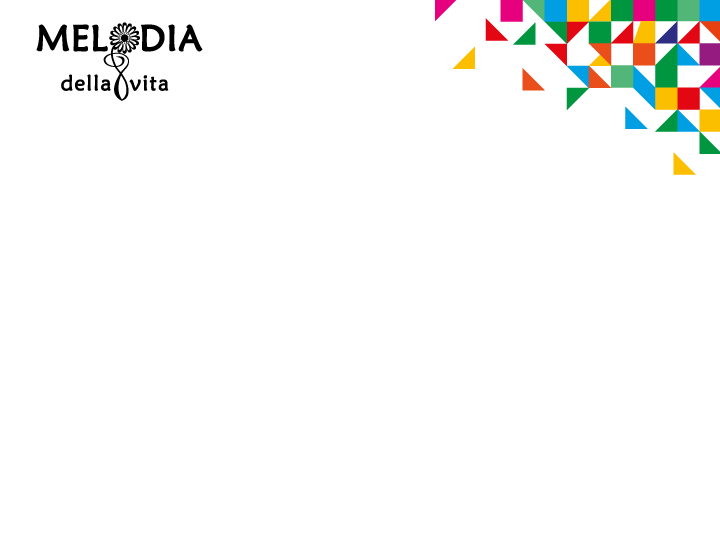 Душевая система c термостатическим смесителем для ванны/душа Salsa MELODIA MSC00109C_bk чёрный
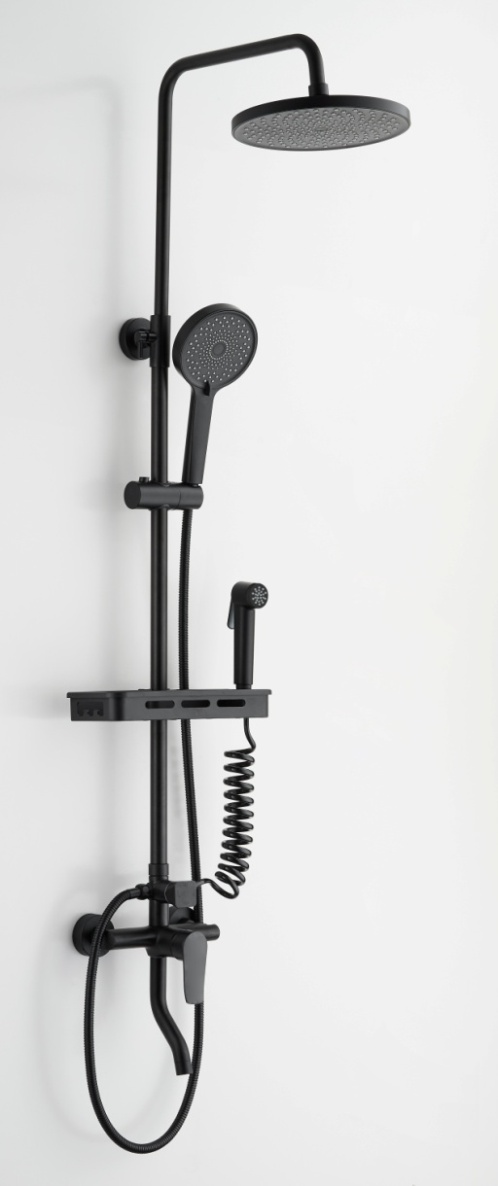 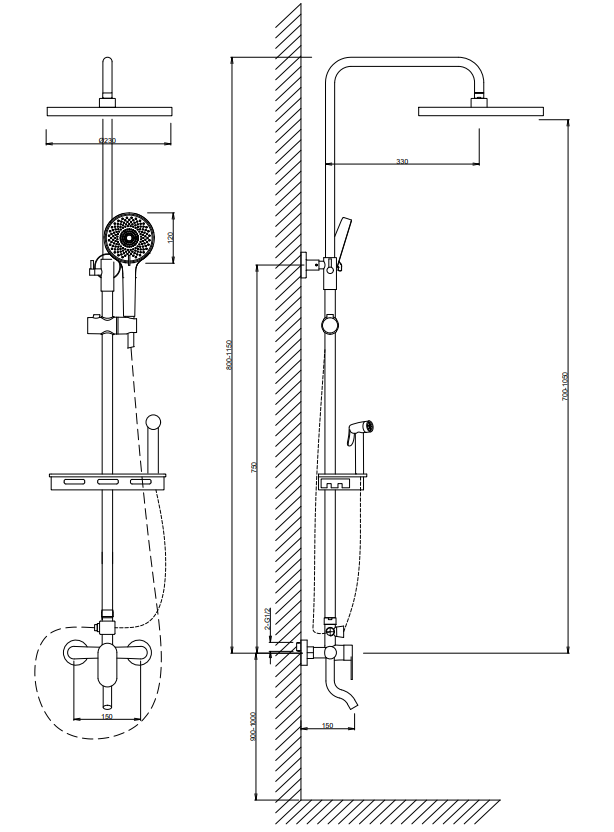 Описание:
Смеситель латунный термостатический с функцией сбережения воды со складным изливом в черном матовом цвете, керамический дивертор на 4 положения,  расстояние между отверстиями подключения 150+/-20мм
Душевая колонна из нержавеющей стали 201 марки толщиной 1,5мм длиной 1100мм с возможностью регулировки по высоте (телескопическая) в черном цвете
Верхний душ из АБС пластика Ø225мм чёрный
Ручной душ из АБС пластика 120мм 3 функции чёрный
Чёрный шланг 1,5мм из нерж.стали, держатель лейки чёрный из АБС пластика 112мм с возможностью его регулировки на штанге
Гигиеническая лейка черная из АБС пластика софт тач и шланг для гиг.лейки ПВХ черный с латунными гайками
Полочка 280х120х40мм пластиковая черная
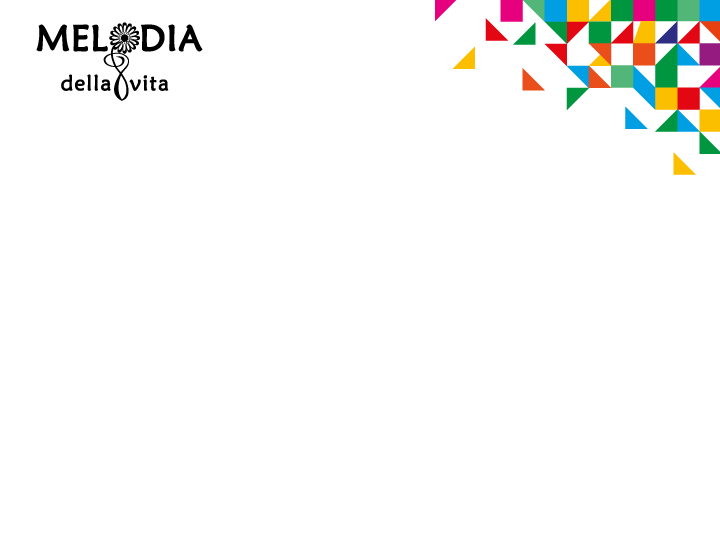 Душевая система c термостатическим смесителем для ванны/душа Salsa MELODIA MSC00109C_bk чёрный
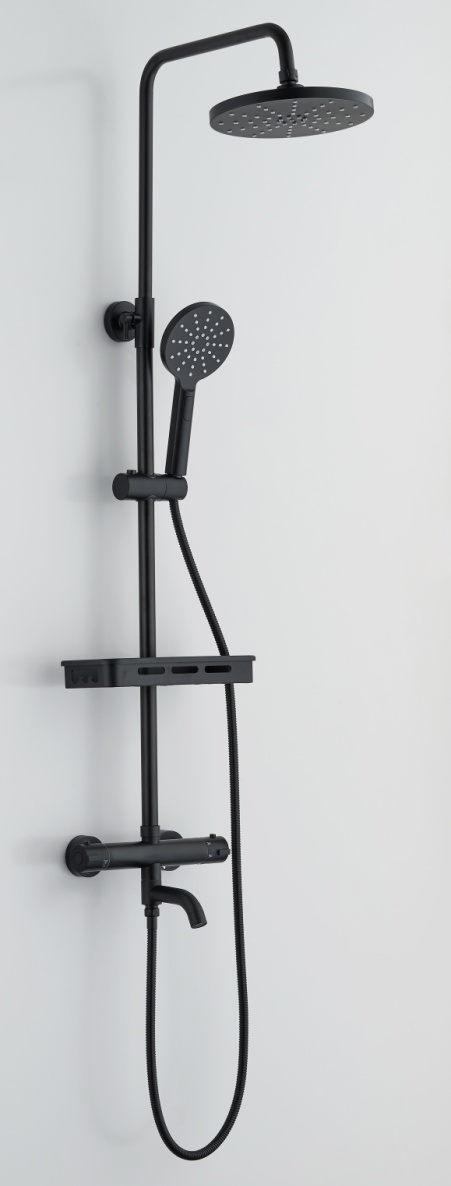 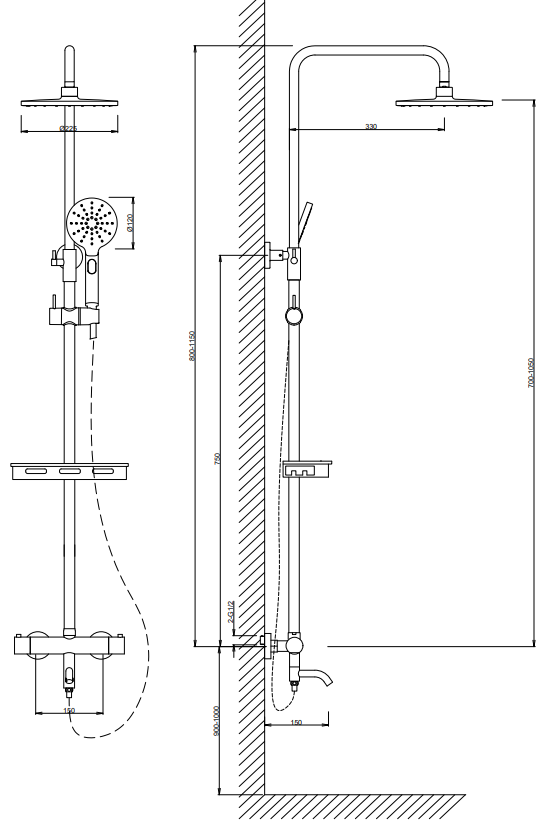 Описание:
Смеситель латунный термостатический с функцией сбережения воды со складным изливом в черном матовом цвете, керамический дивертор на 4 положения,  расстояние между отверстиями подключения 150+/-20мм
Душевая колонна из нержавеющей стали 201 марки толщиной 1,5мм длиной 1100мм с возможностью регулировки по высоте (телескопическая) в черном цвете
Верхний душ из АБС пластика Ø225мм чёрный
Ручной душ из АБС пластика 120мм 3 функции чёрный и чёрный шланг 1,5мм из нерж.стали
Держатель лейки чёрный из АБС пластика 112мм с возможностью его регулировки на штанге
Гигиеническая лейка черная из АБС пластика софт тач и шланг для гиг.лейки ПВХ черный с латнными гайками
Полочка 280х120х40мм пластиковая черная
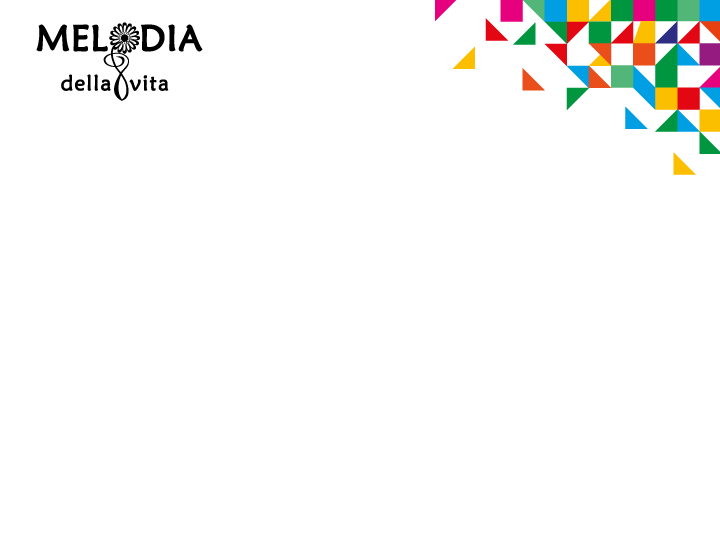 Рекомендация монтажа в ванной*
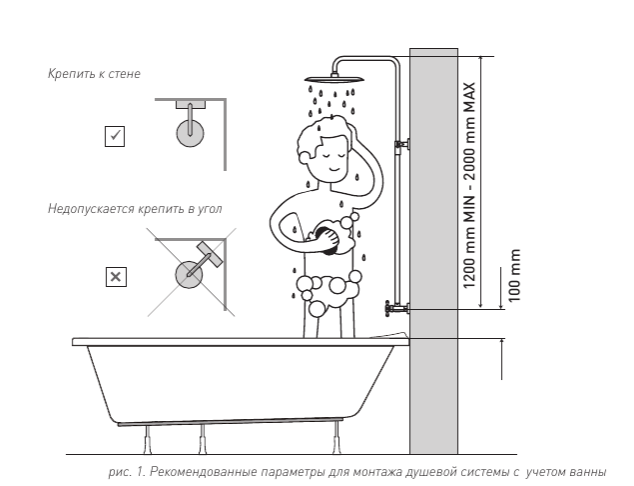 *подробная информация по монтажу изделий указана в паспорте изделия
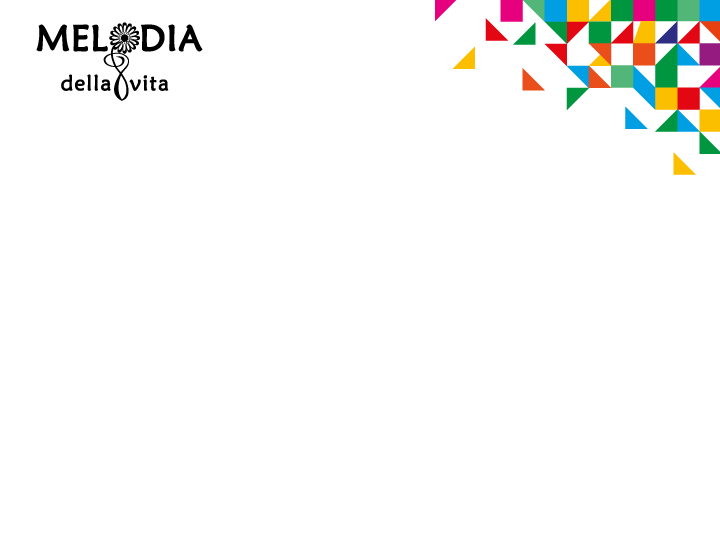 Рекомендация монтажа в душевой кабине
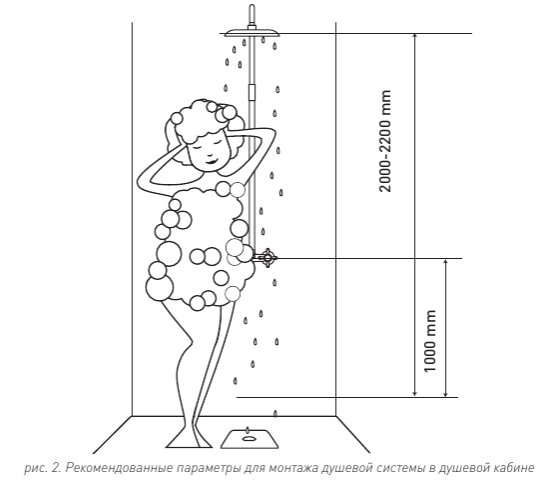 *подробная информация по монтажу изделий указана в паспорте изделия
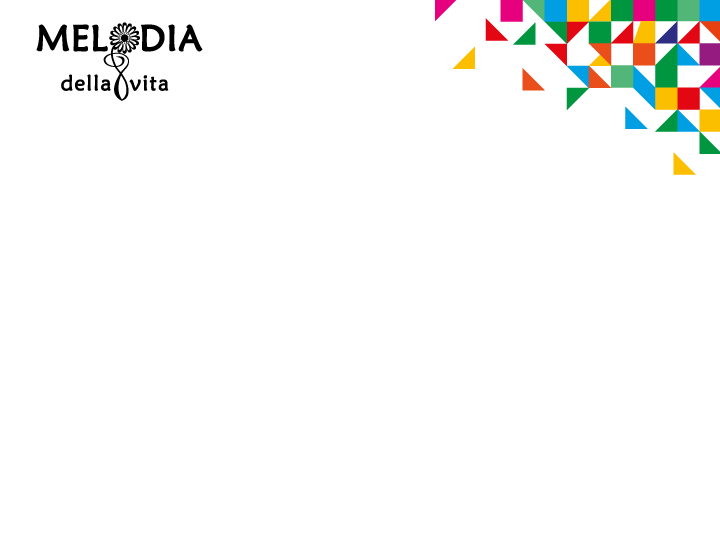 Условия по гарантии
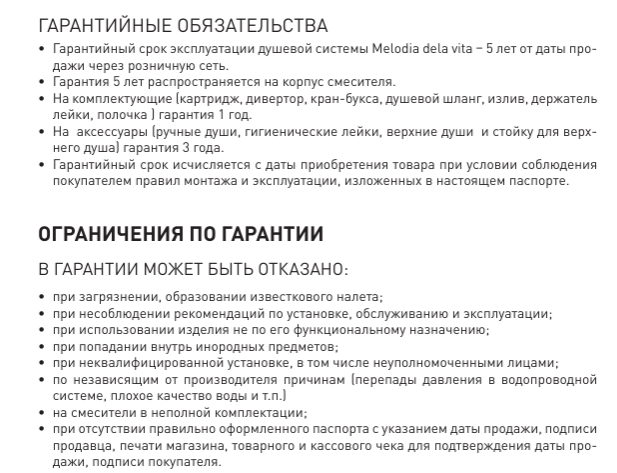 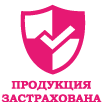 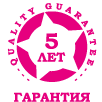 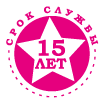 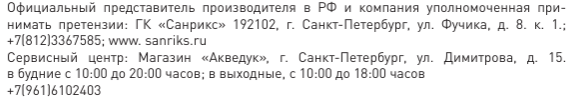 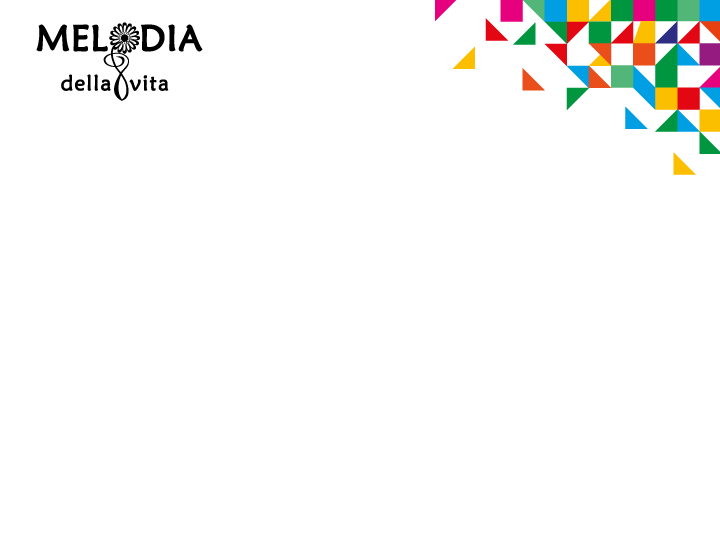 Запчасти
Картридж термостатический для смесителей MELODIA MKP21007P
Переключатель душа 4-позиционный MELODIA MKP21008P
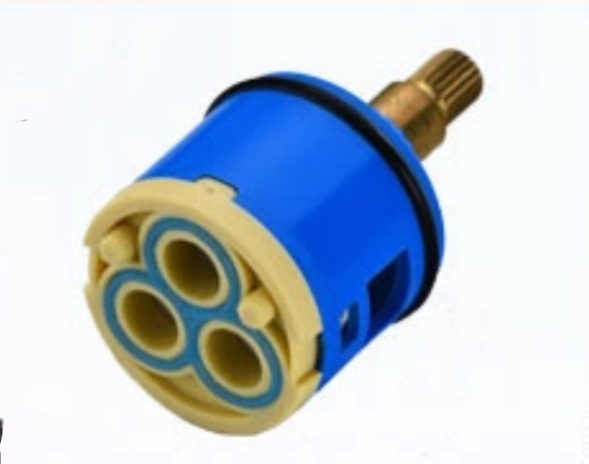 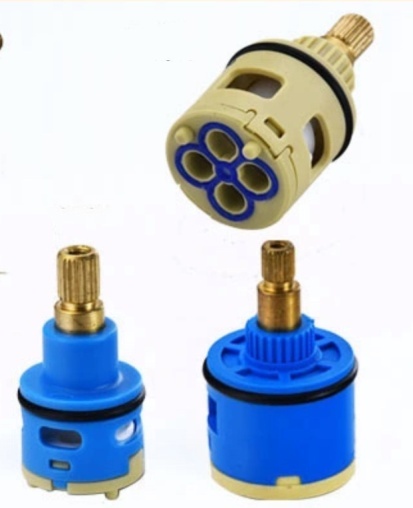 УСПЕШНЫХ ПРОДАЖ!!!!!!
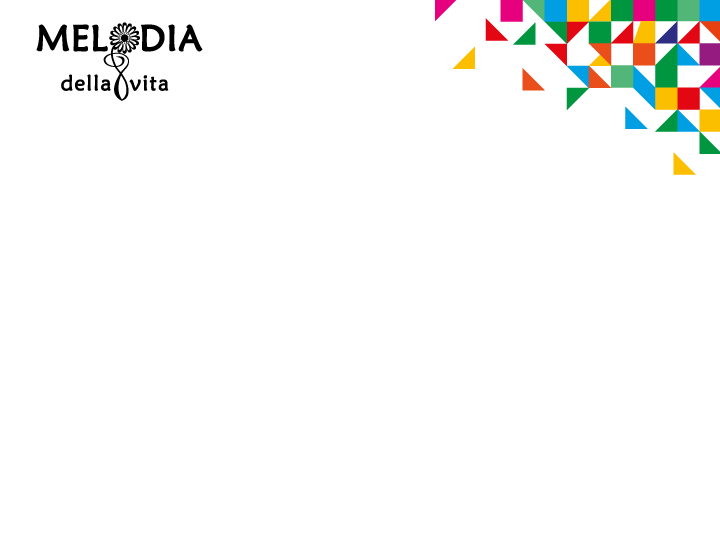 Промо-материалы:

Наклейки с логотипом на стенд (800х120, 1600х120, 2400х120мм)

В качестве фона рекомендуется использовать ДСП чёрного цвета или белого цвета
На образцы предоставляются скидки (образцы не могут быть проданы до момента выведения товара из ассортимента). 

Минимальное размещение товара на полке – 3 месяца
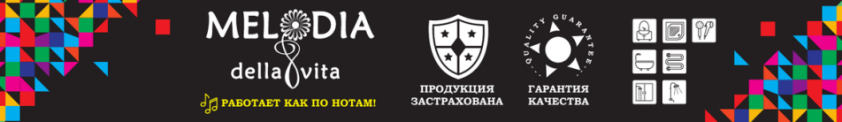 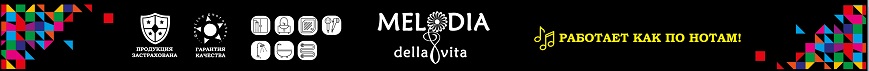 * Условия предоставления торгового оборудования обсуждаются индивидуально
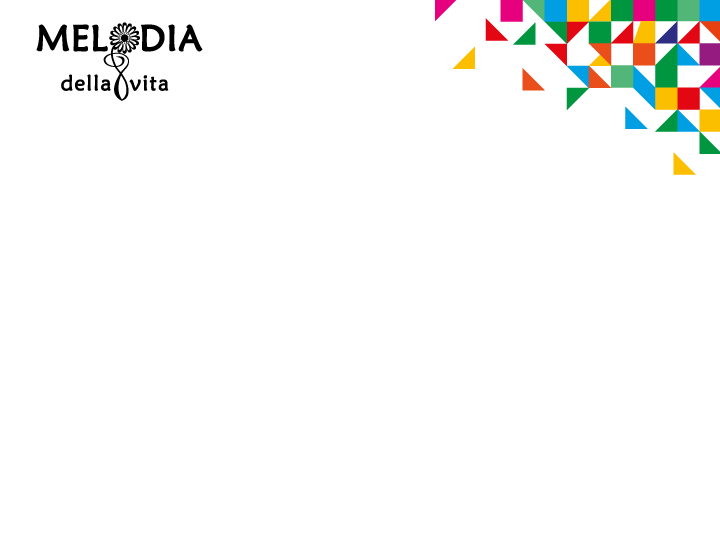 * на ТЗ учитывается количество изделий в разных размерах. Т.е. при покупке образца Classica 40*60, вы можете взять ТЗ по 1шт в размерах 40х60, 40х80, 50х60, 50х70, 50х80 по 1шт. И получить скидку на образец 50% (!!!). Т.о. ТЗ=5шт
Условия предоставления скидок на образцы
На размещение образцов со скидкой и предоставление торгового и рекламного оборудования подписывается дополнительное соглашение, в котором прописаны условия предоставления и минимальный срок размещения товара в торговой точке

 По итогу выполнения работ предоставляется фотоотчёт
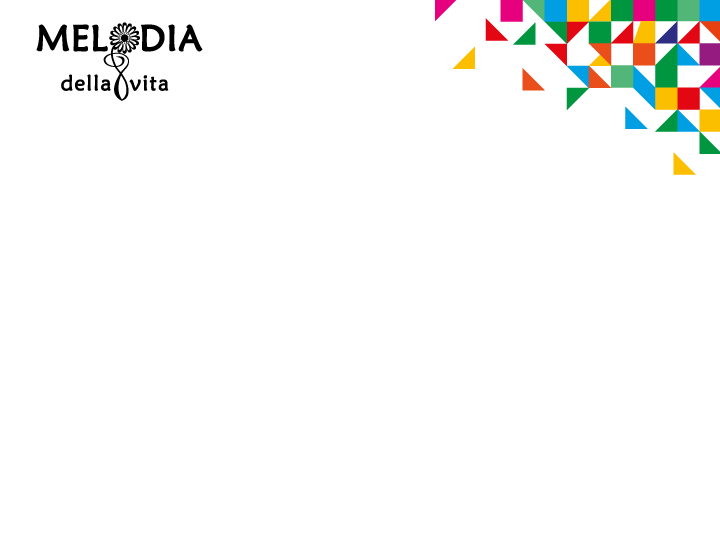 * на ТЗ учитывается количество изделий в разных размерах. Т.е. при покупке образца Classica 40*60, вы можете взять ТЗ по 1шт в размерах 40х60, 40х80, 50х60, 50х70, 50х80 по 1шт. И получить скидку на образец 50% (!!!). Т.о. ТЗ=5шт
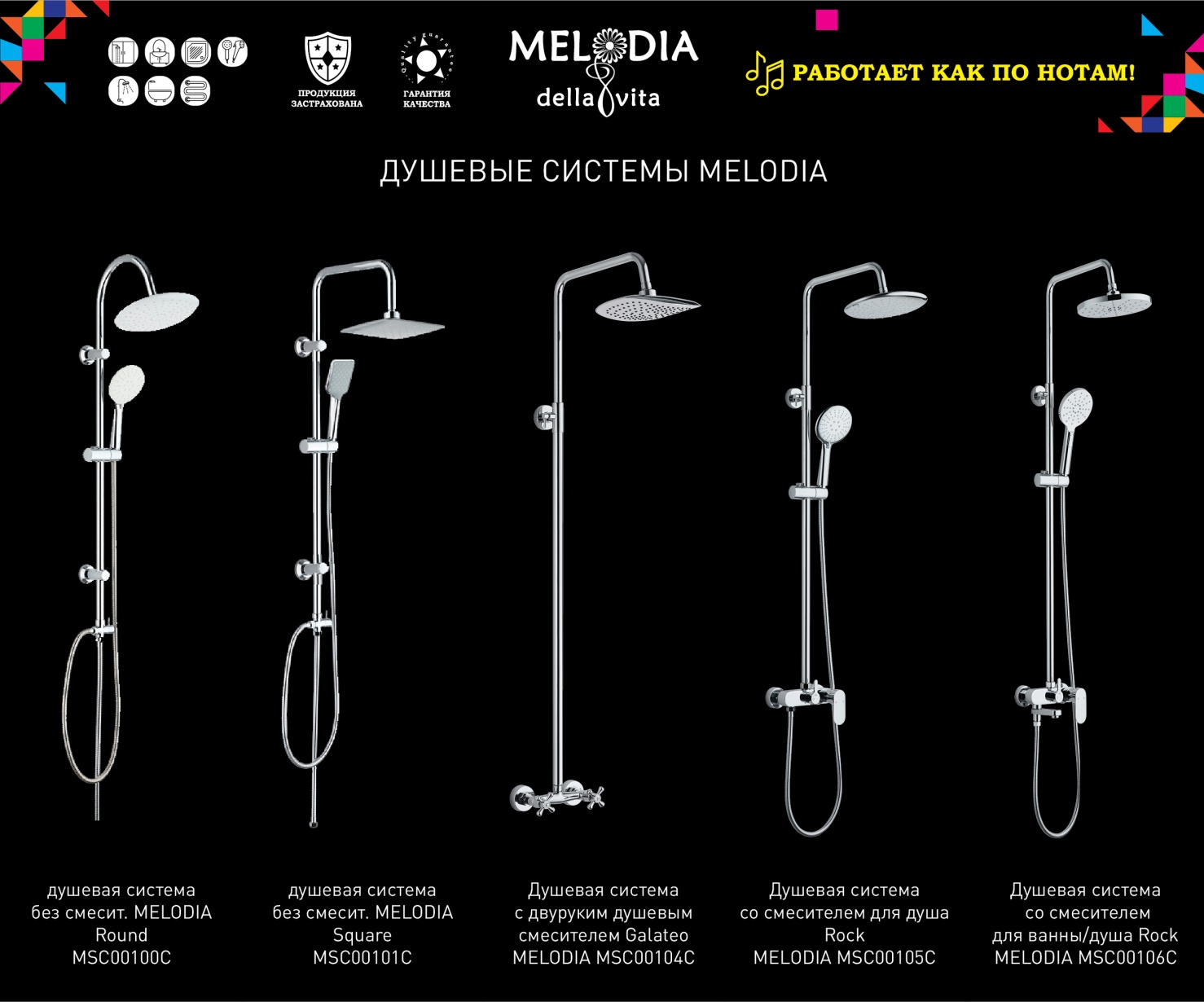 Планограммы можно скачать здесь: https://disk.yandex.ru/d/pjzQwTPrxpWu7w
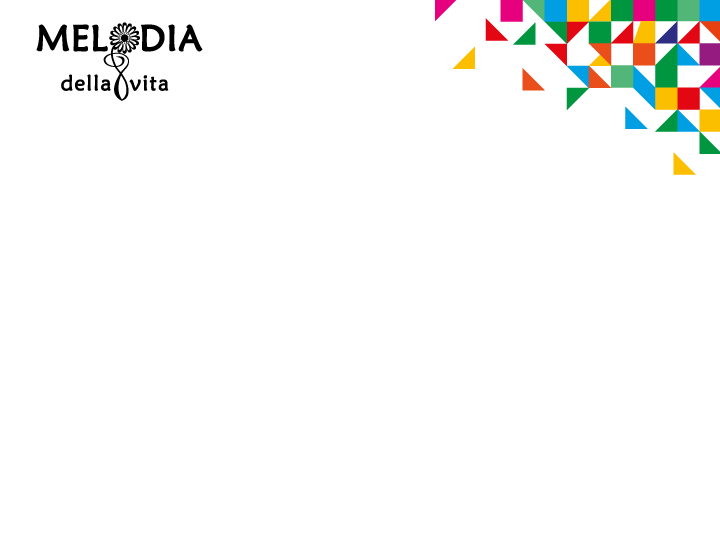 * на ТЗ учитывается количество изделий в разных размерах. Т.е. при покупке образца Classica 40*60, вы можете взять ТЗ по 1шт в размерах 40х60, 40х80, 50х60, 50х70, 50х80 по 1шт. И получить скидку на образец 50% (!!!). Т.о. ТЗ=5шт
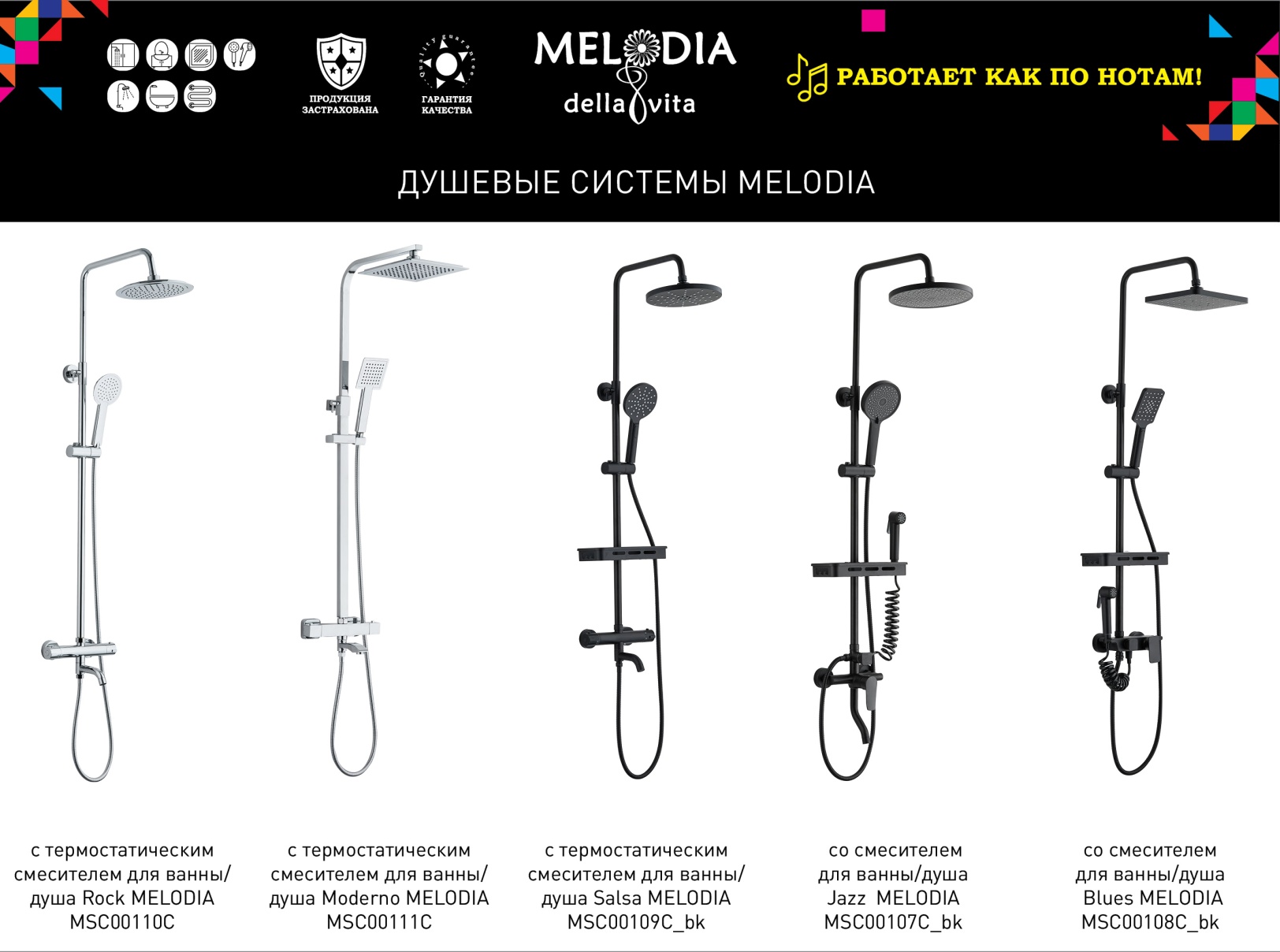 Планограммы можно скачать здесь: https://disk.yandex.ru/d/pjzQwTPrxpWu7w
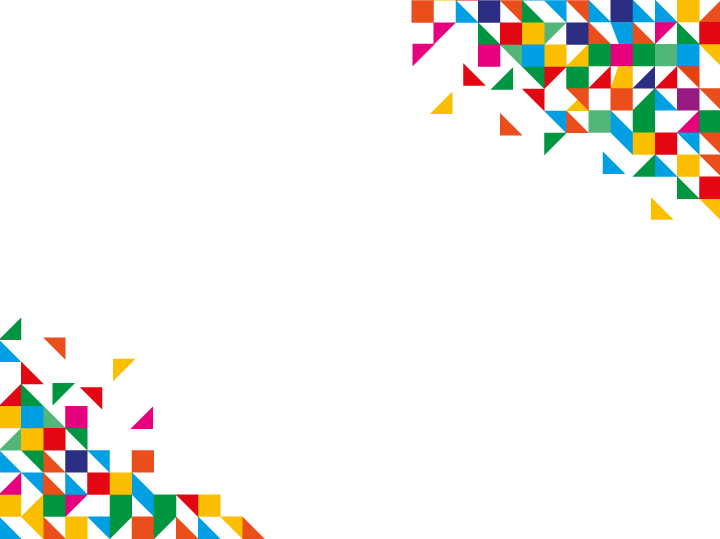 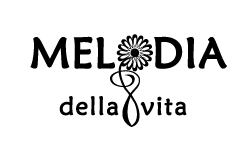 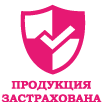 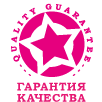 Спасибо за внимание!
По вопросам маркетинговой поддержки в рамках работы с ГК «Санрикс», Вы можете обратиться к Вашему менеджеру или руководителю отдела маркетинга Михайловой Анне Игоревне anna-m@sanriks.ru +79112506754